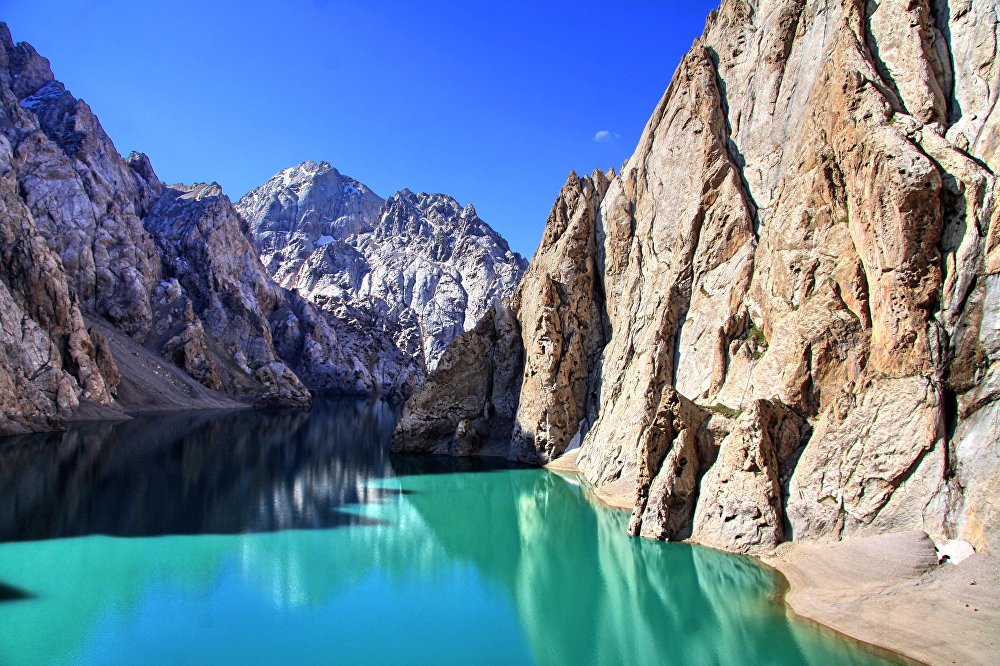 20
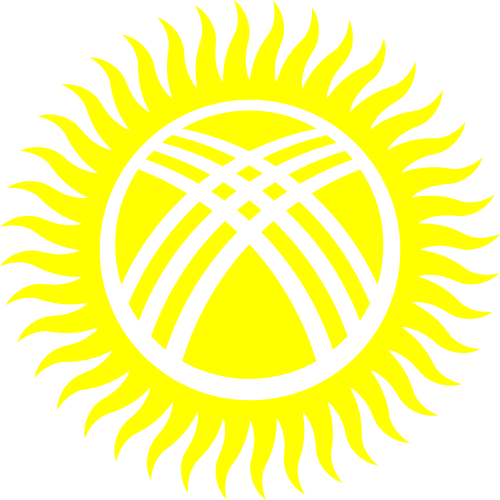 22
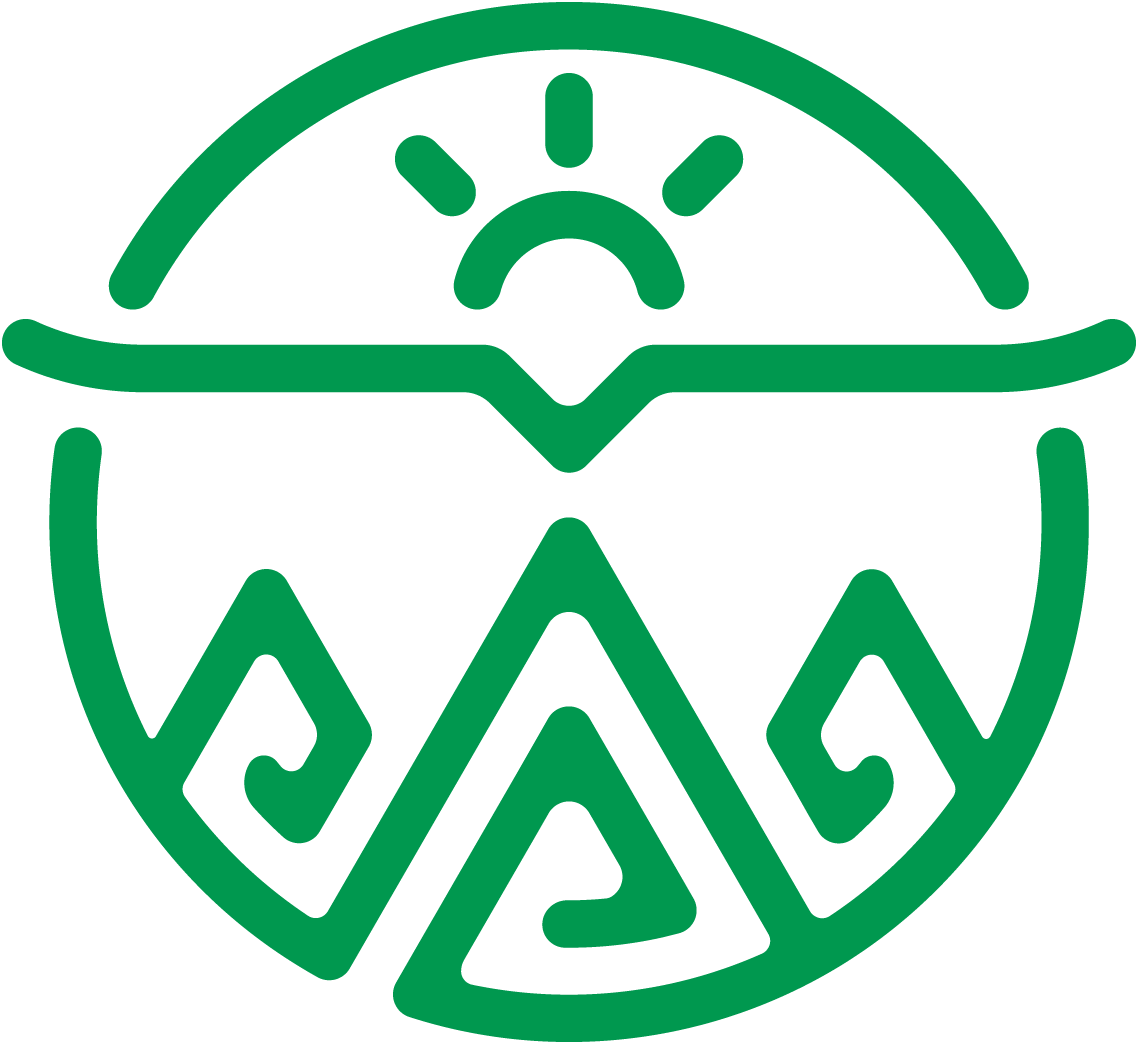 Фонд поддержки развития туризма
Кыргызстан на пути к туристическому раю
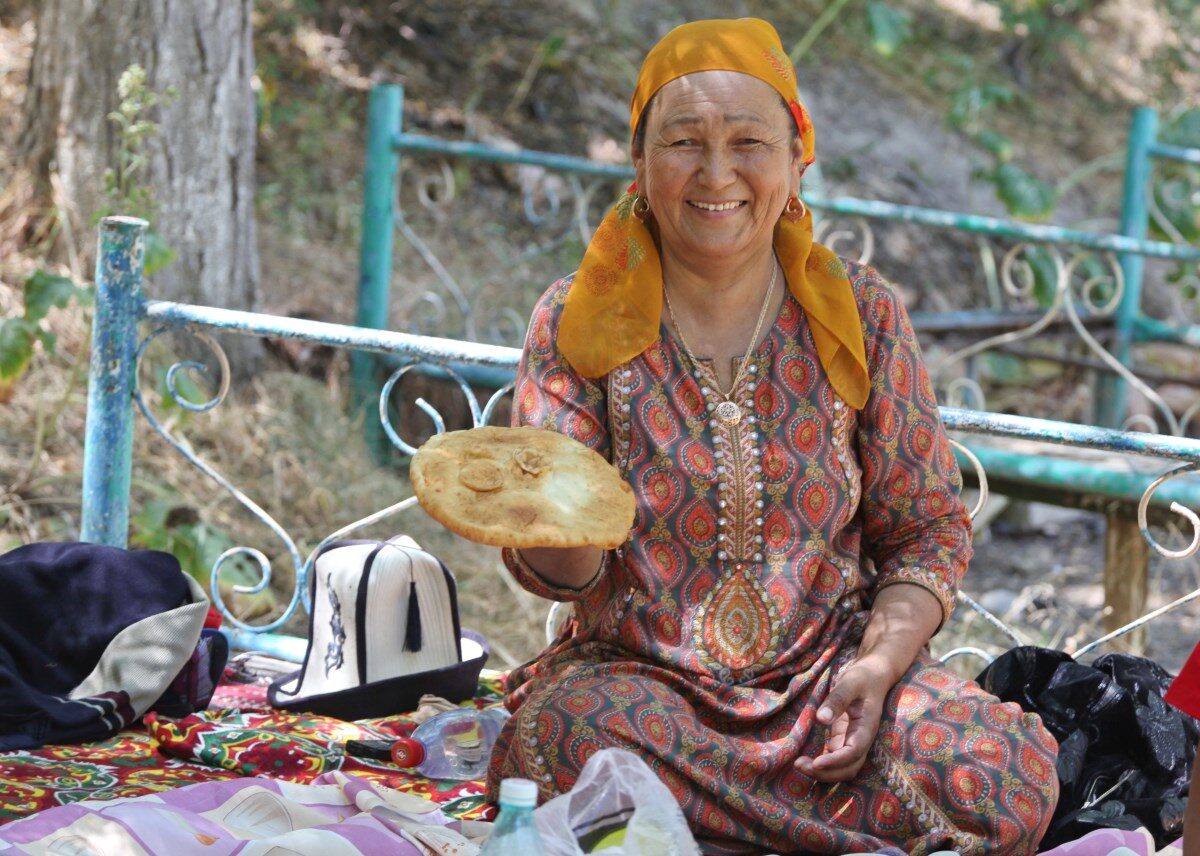 Что мы хотим получить от развития туризма
01
03
Экономика
Развитие регионов
02
04
Создание рабочих мест
Повышение уровня образованности населения
Гордость за свою страну!
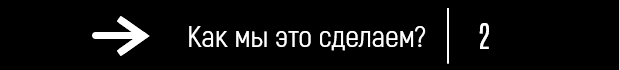 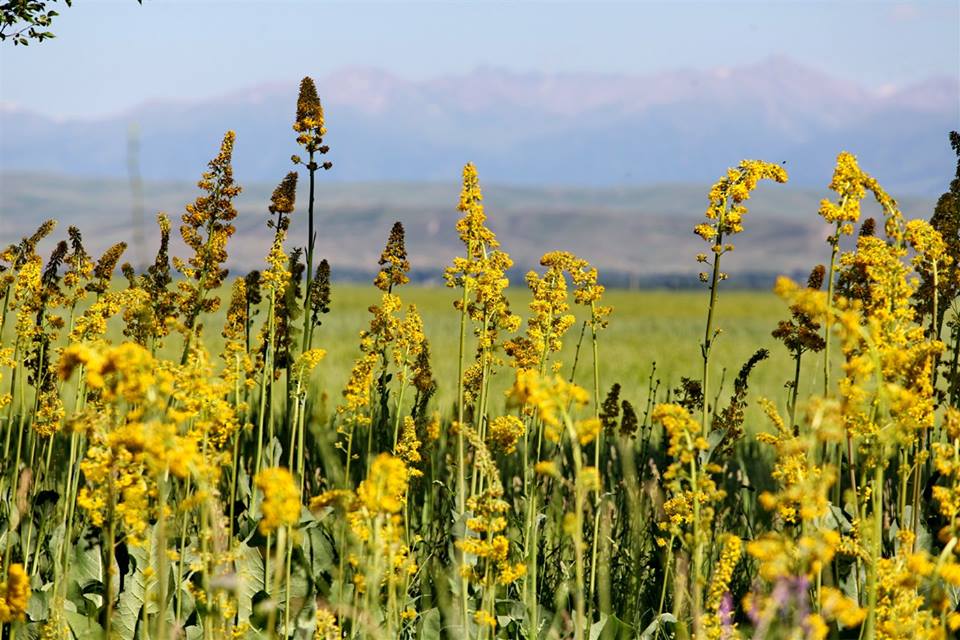 Пути достижения целей
Системно-аналитические проекты
Информационные проекты
Инфраструктурные проекты
Законодательная база
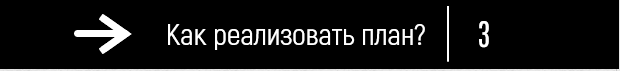 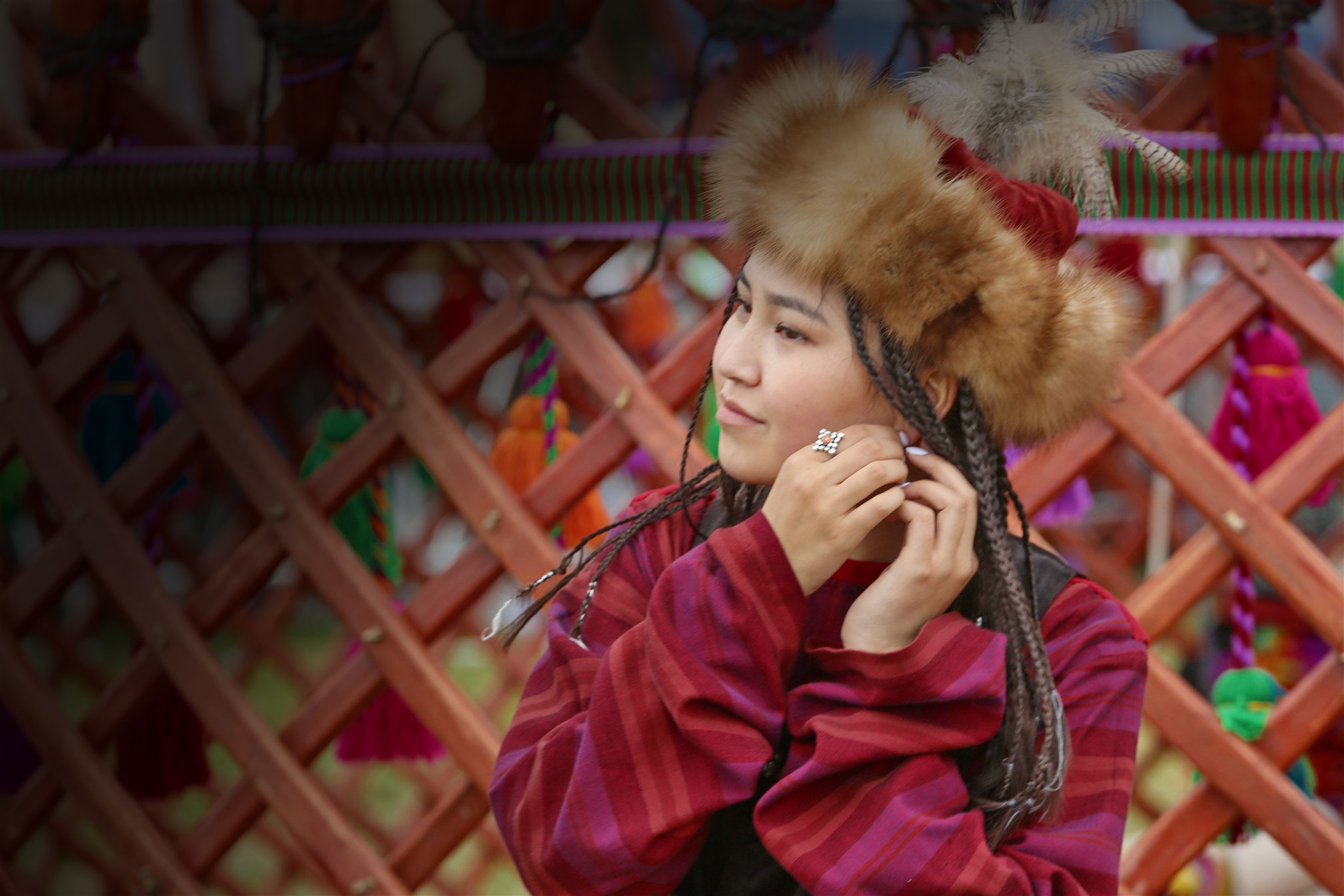 Как реализовать план
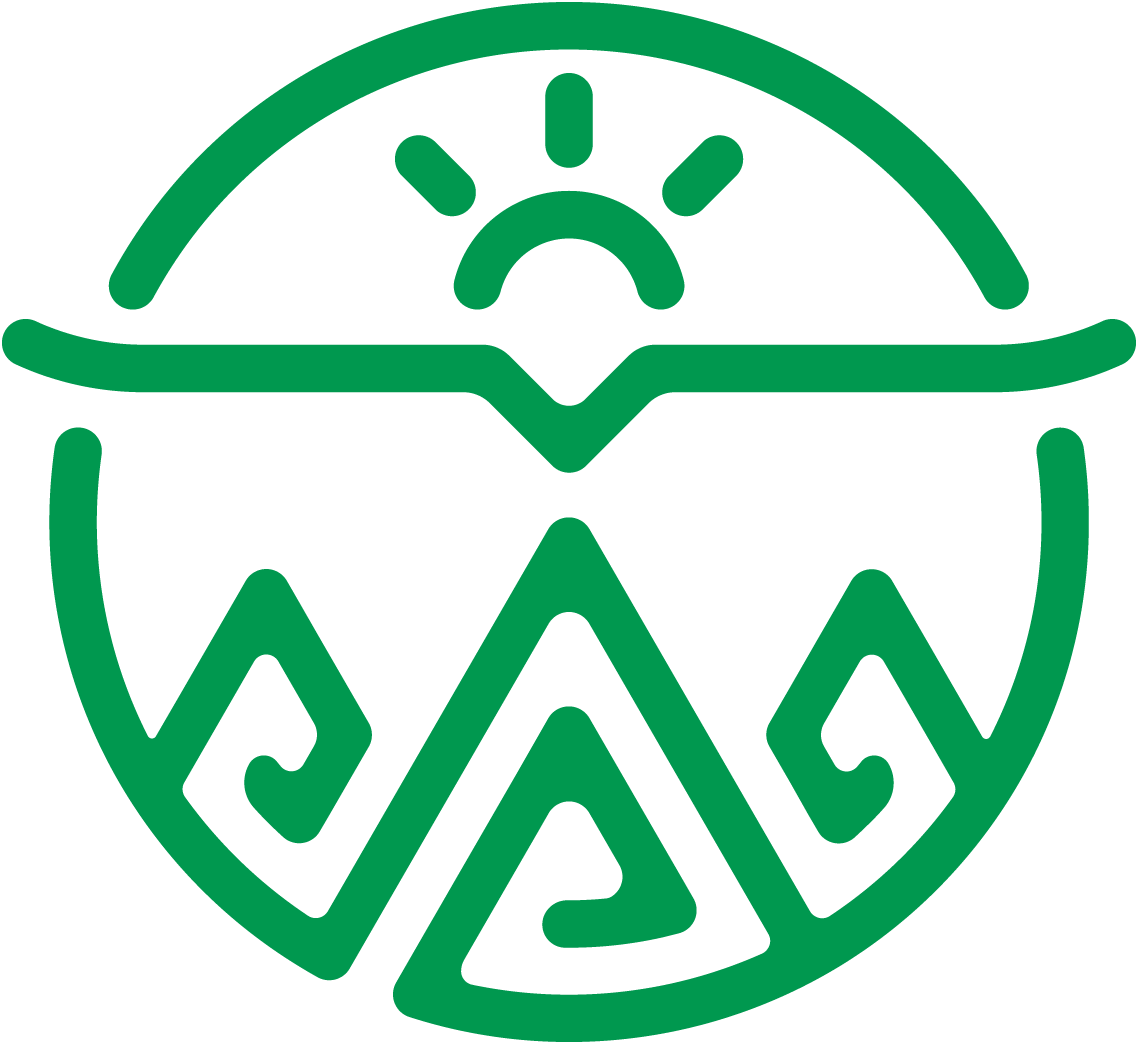 01
Развивать круглогодичный туризм
02
Использовать имеющийся
потенциал страны
Санаторно-курортная отрасль
01
02
03
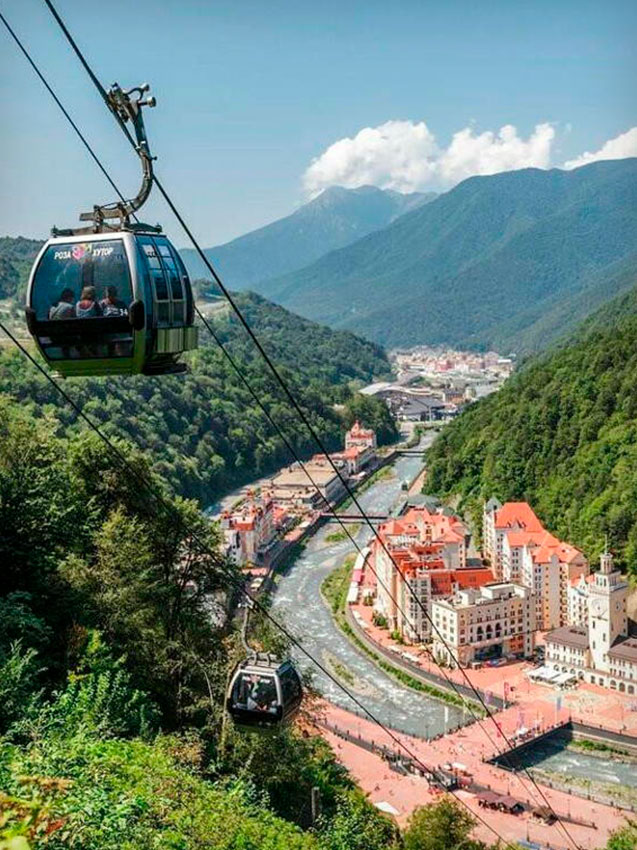 Каракол
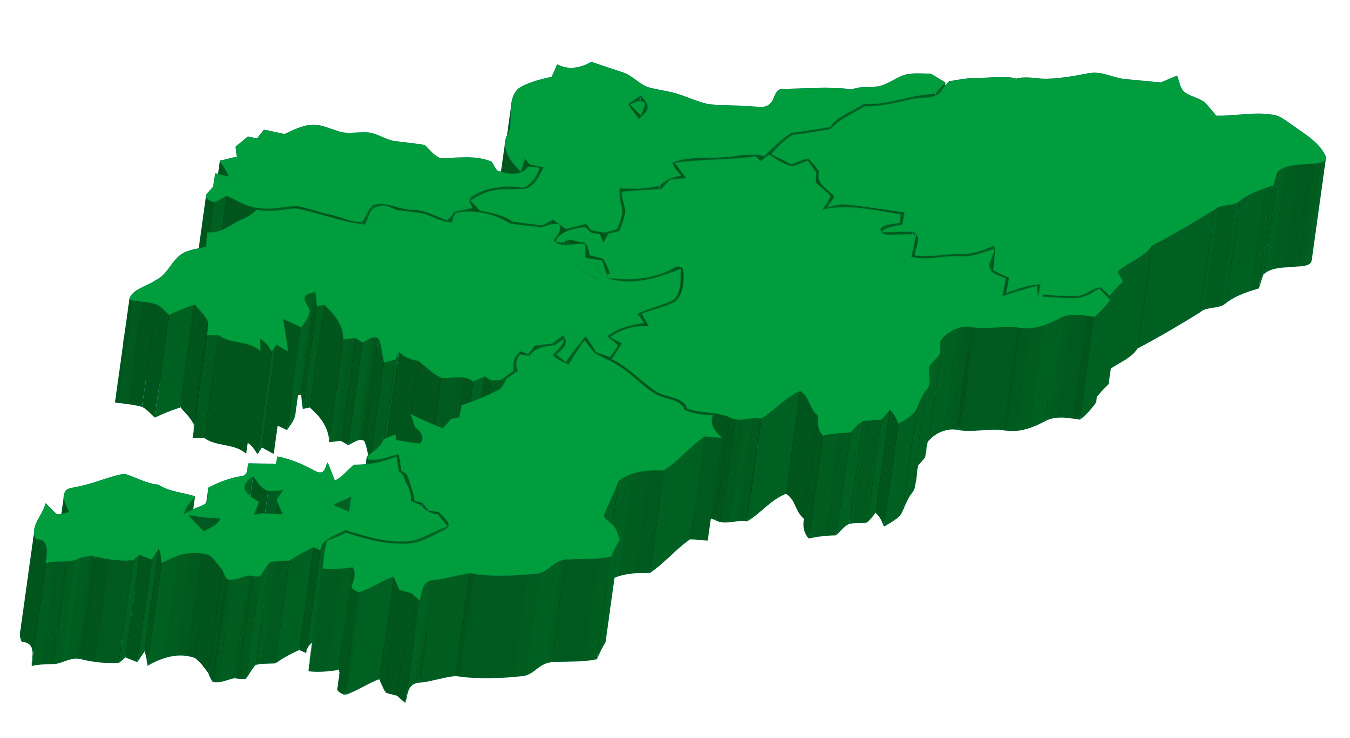 Оруу-Сай
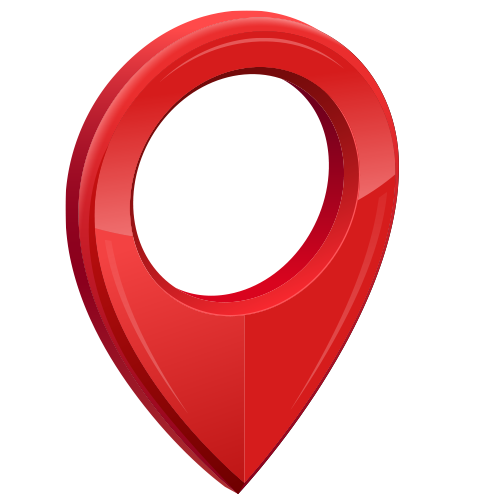 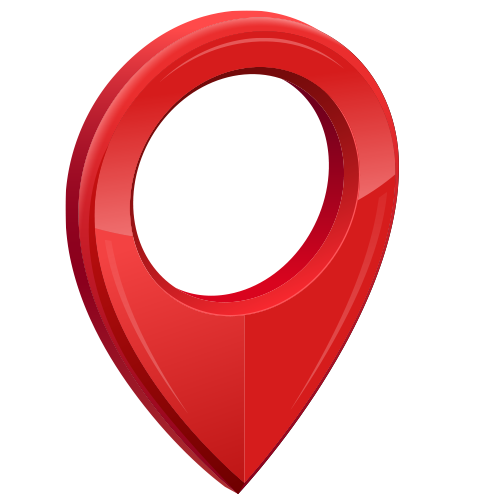 Исфана
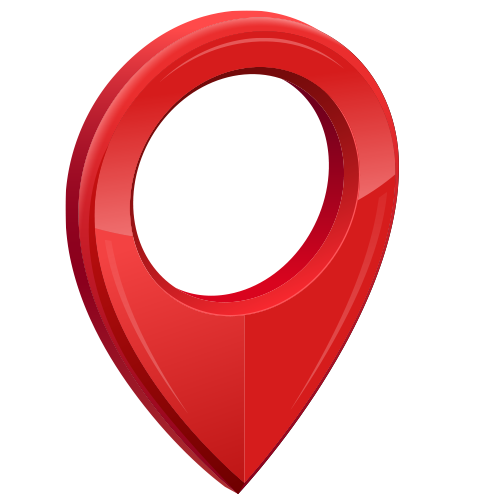 Создание круглогодичных кластеров активного отдыха, включая строительство международных аэропортов
Сочи,
«Красная Поляна»
Выводы
Привлечение иностранных компаний для создания нужного нам Проекта
Имидж среди иностранных инвесторов
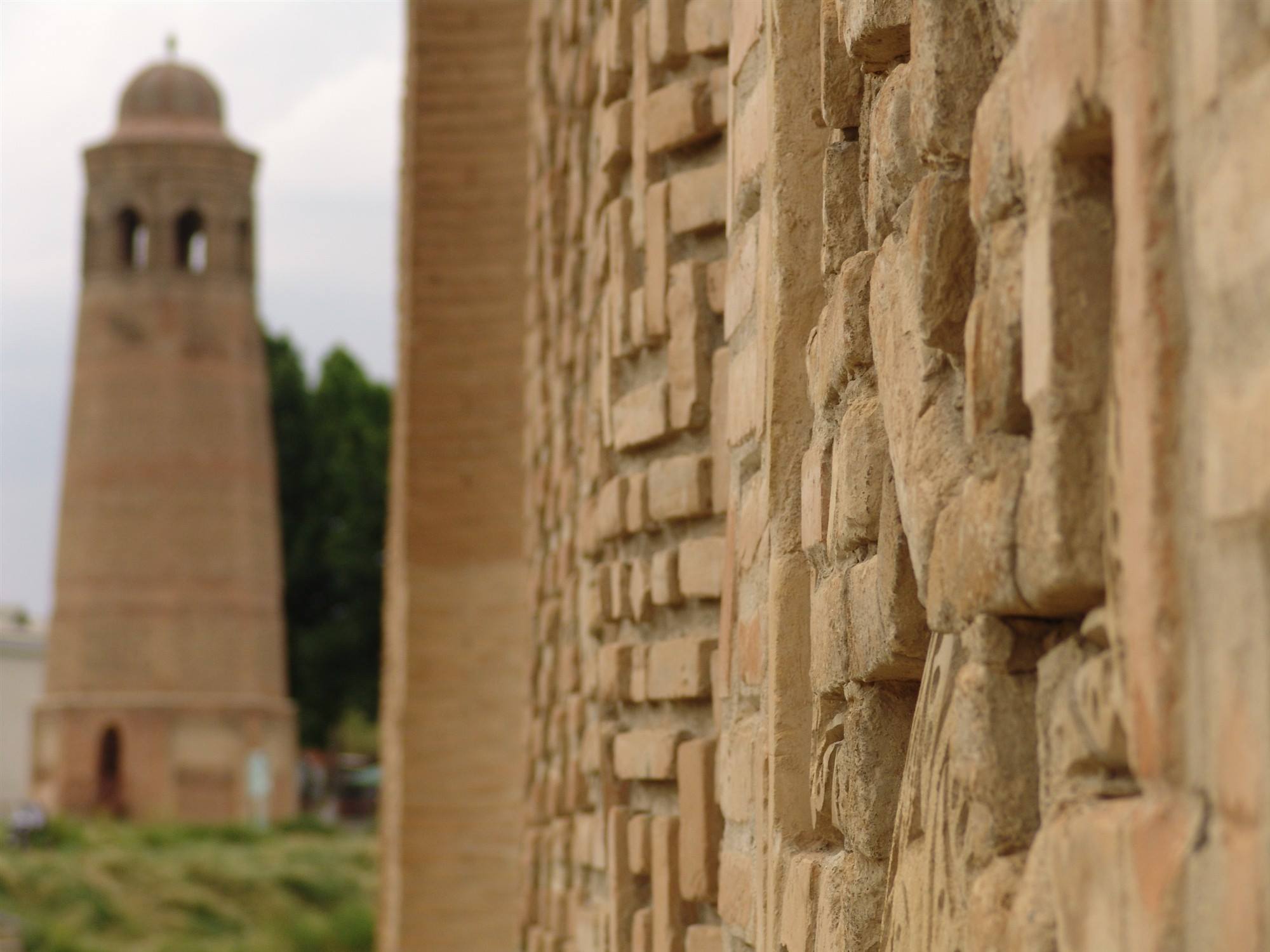 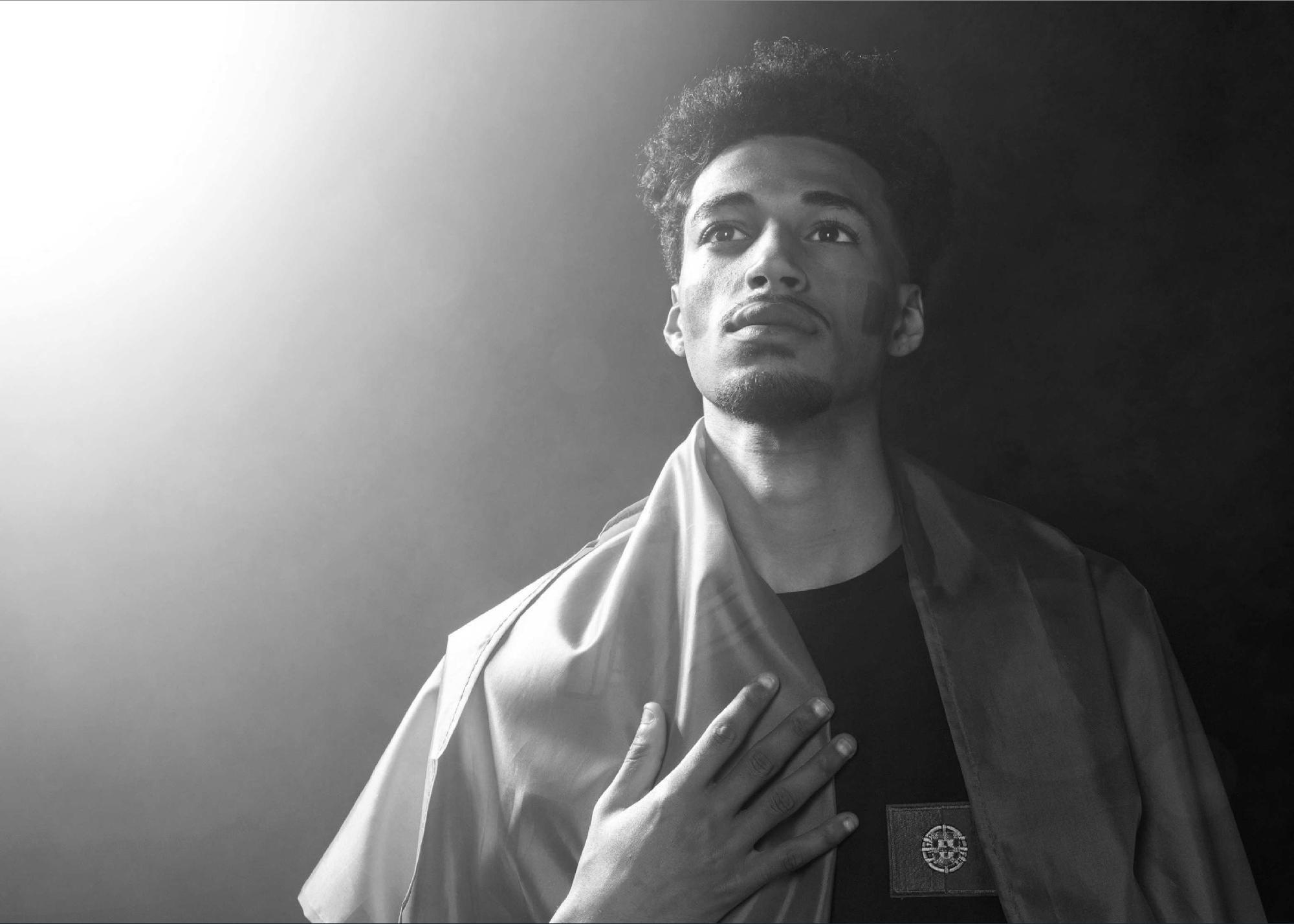 Развитие имеющегося уровня туризма
(активный, культурно-исторический, специализированный)
20
22
Проекты к старту
Rest points 
Инвентаризация гособъектов
Шаттл-басы
Экотропы 
Вертолет 
Глэмпинги 
Создание санаторно-курортной сети КР и горнолыжных зон отдыха Оруу-Сай, Исфана, Каракол
Информбаза – сайт, ТИЦ
Мобильное приложение
Маркетинговые мероприятия:
- Инфоматериалы – ролики, буклеты
- Презентации КР за рубежом
- Выставки 
- Инфотуры 
- Интерактивные карты  
Инвентаризация природных, культурно-исторических объектов
Статучет туристов и турсборов 
Инфонавигация
Онлайн оформление регистрации иностранных граждан и погранпропусков
Аренда земель под турцели на 49 лет
Налоги
Разработка концепции по развитию туризма
Rest points – 68 объектов по стране
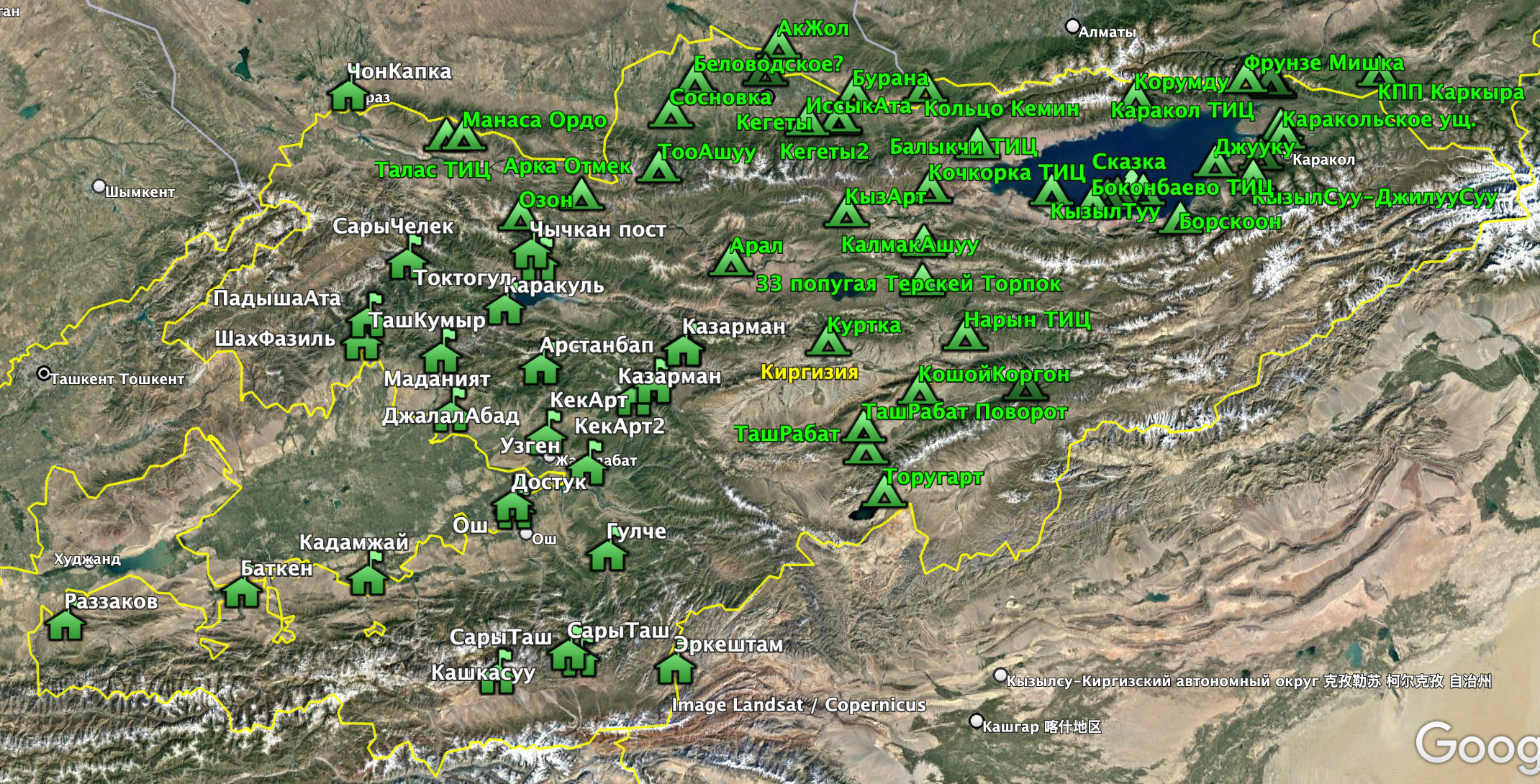 20
Rest points – 15 объектов в 2022 году
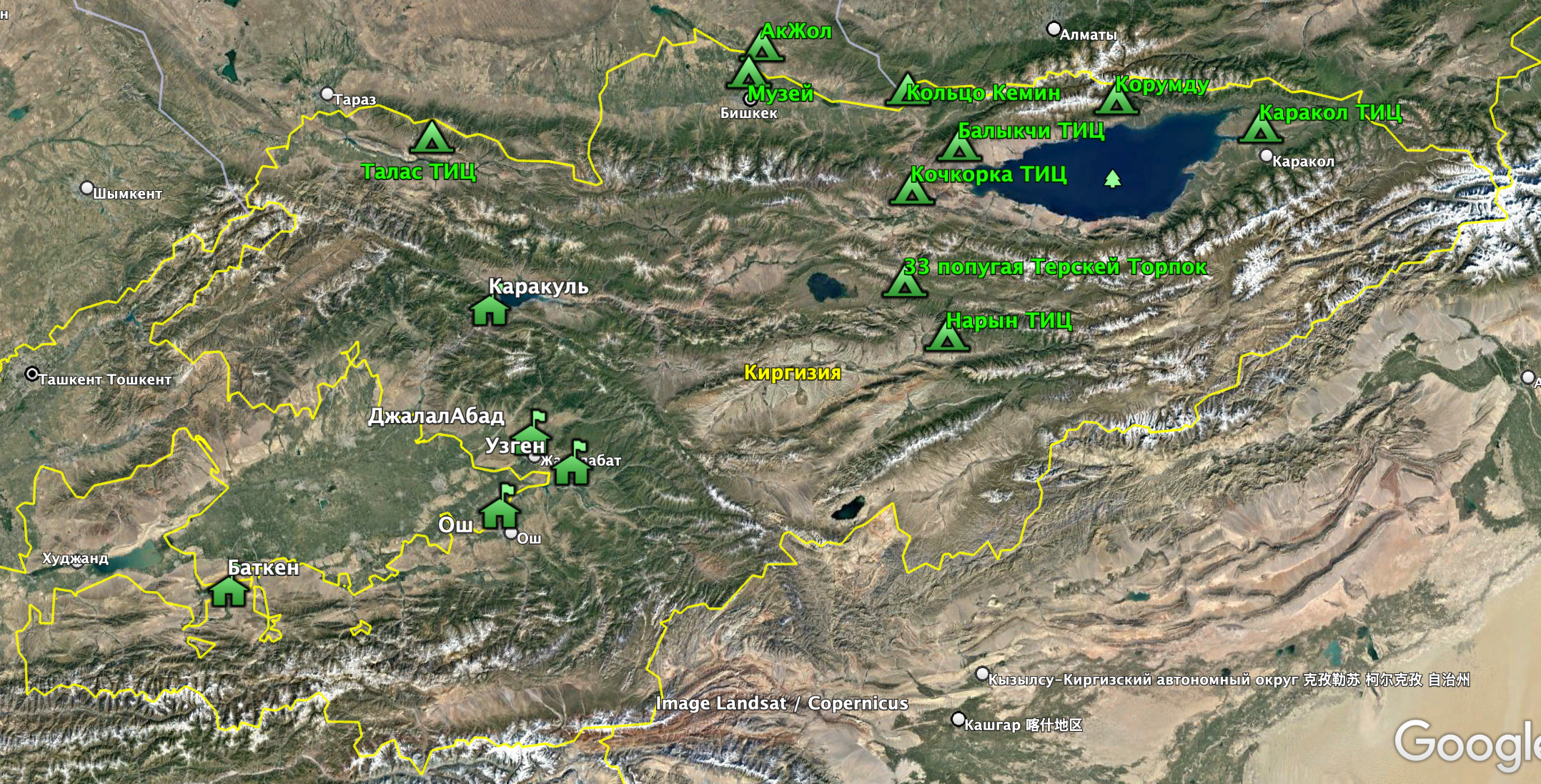 22
Что есть?
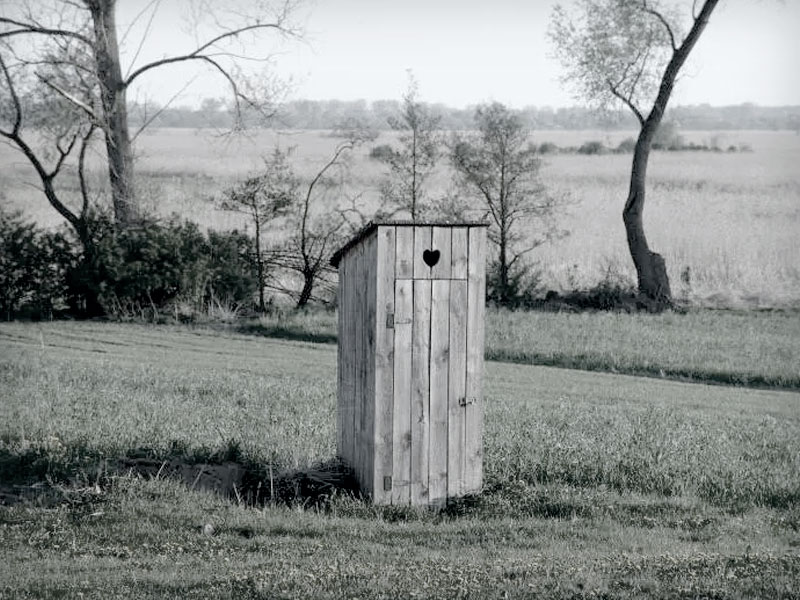 Rest point!
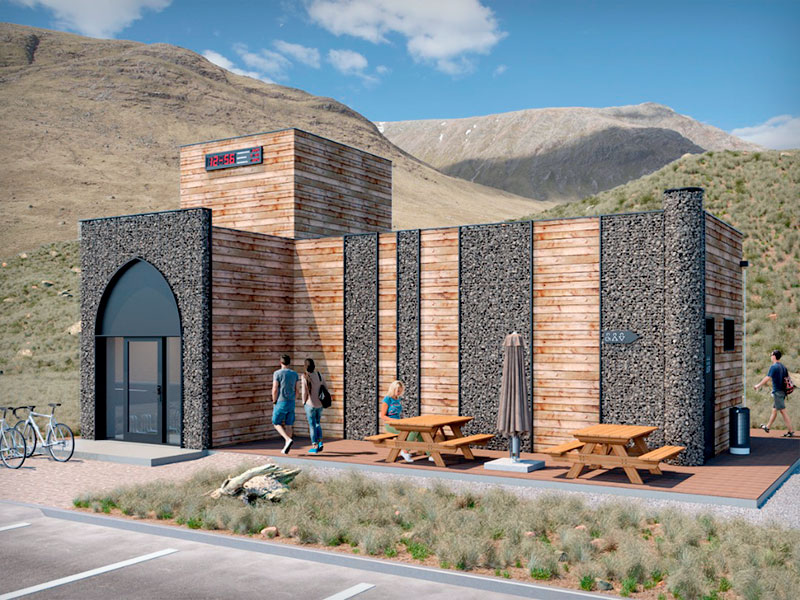 Экотропы
Россия
США
Беларусь
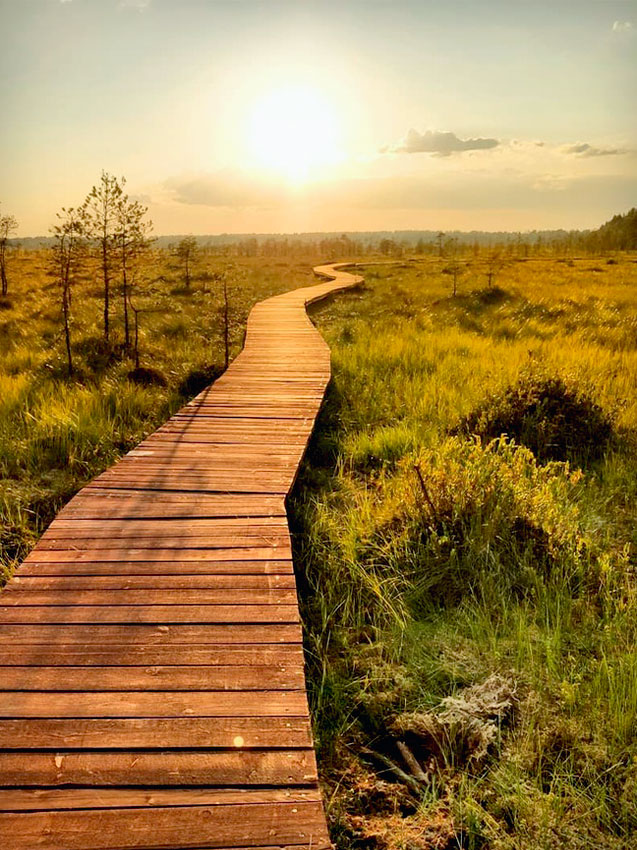 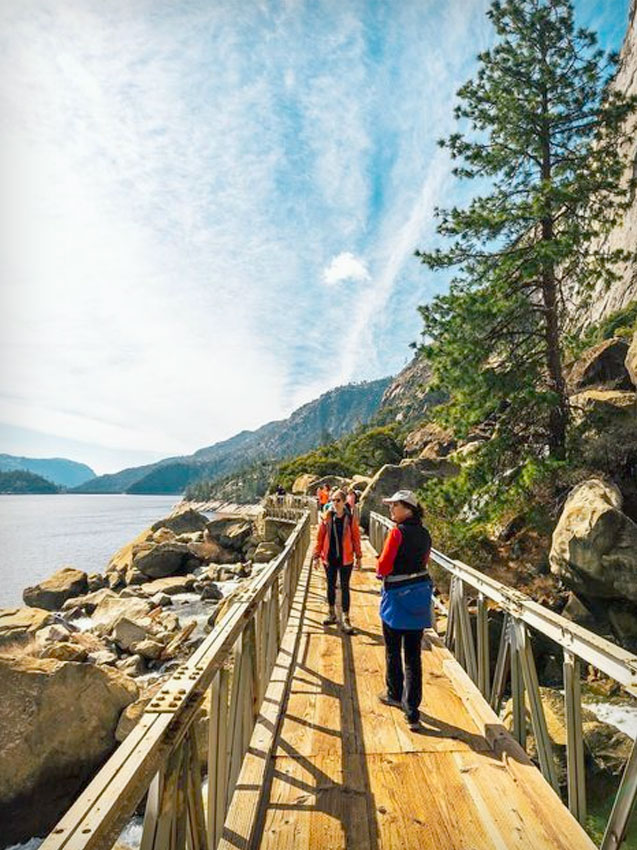 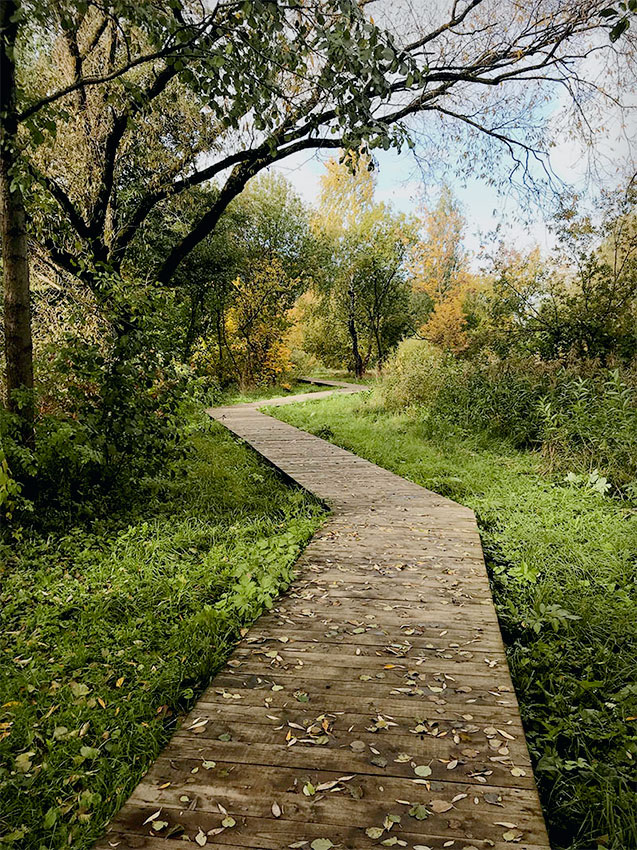 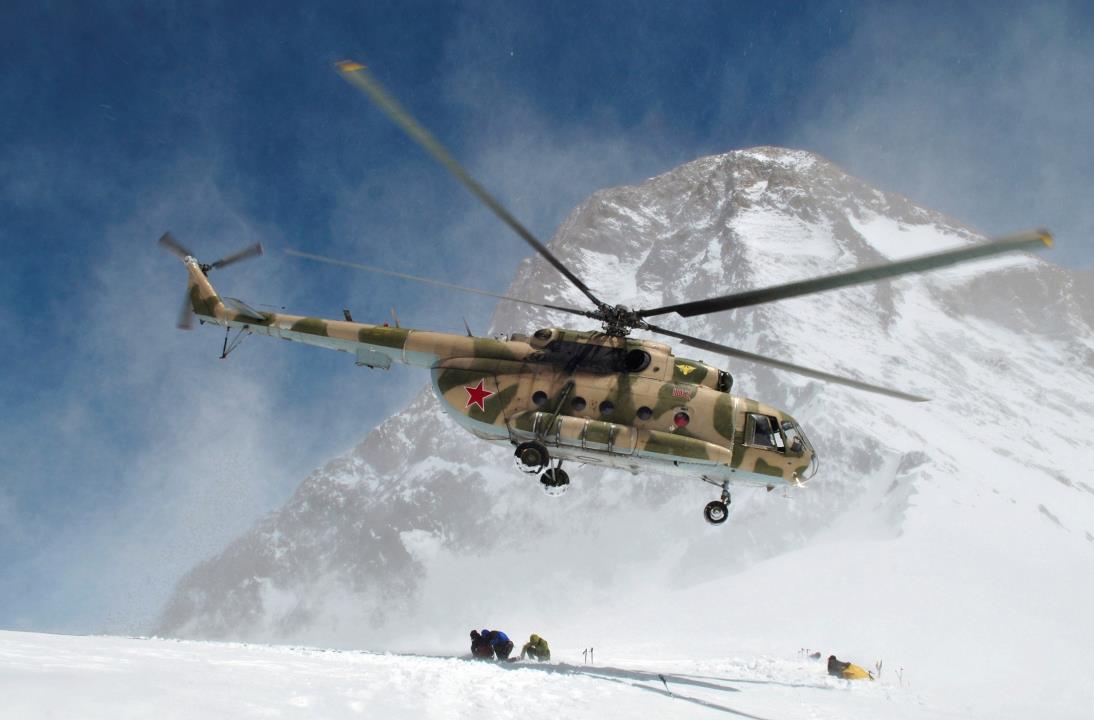 Вертолёт
Глэмпинги
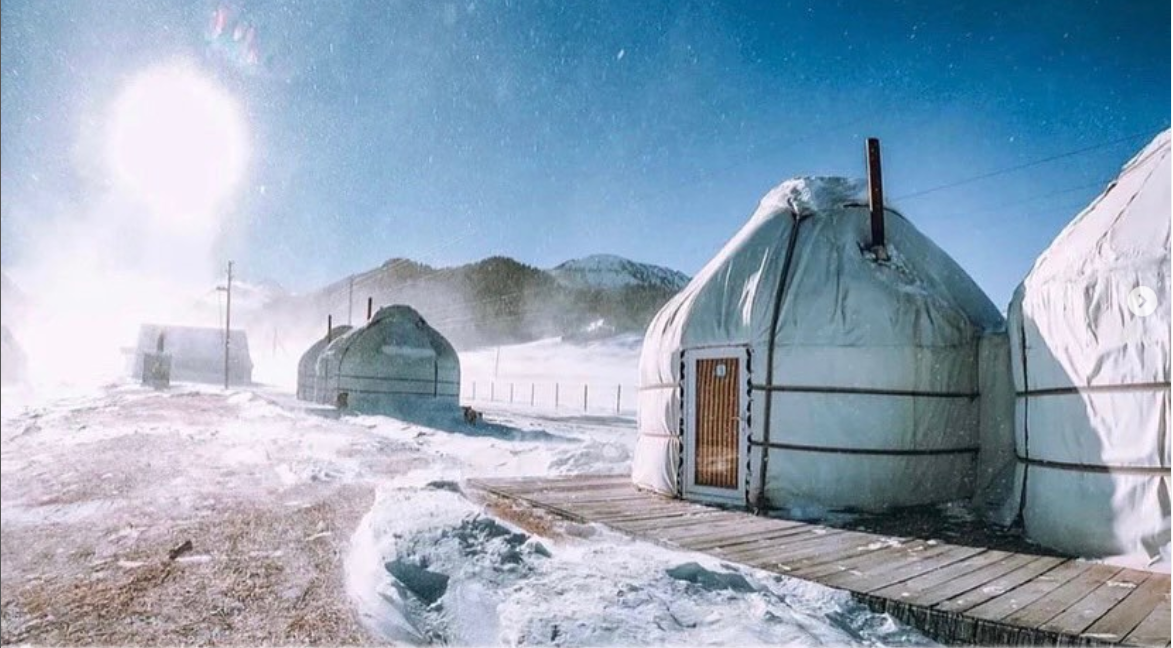 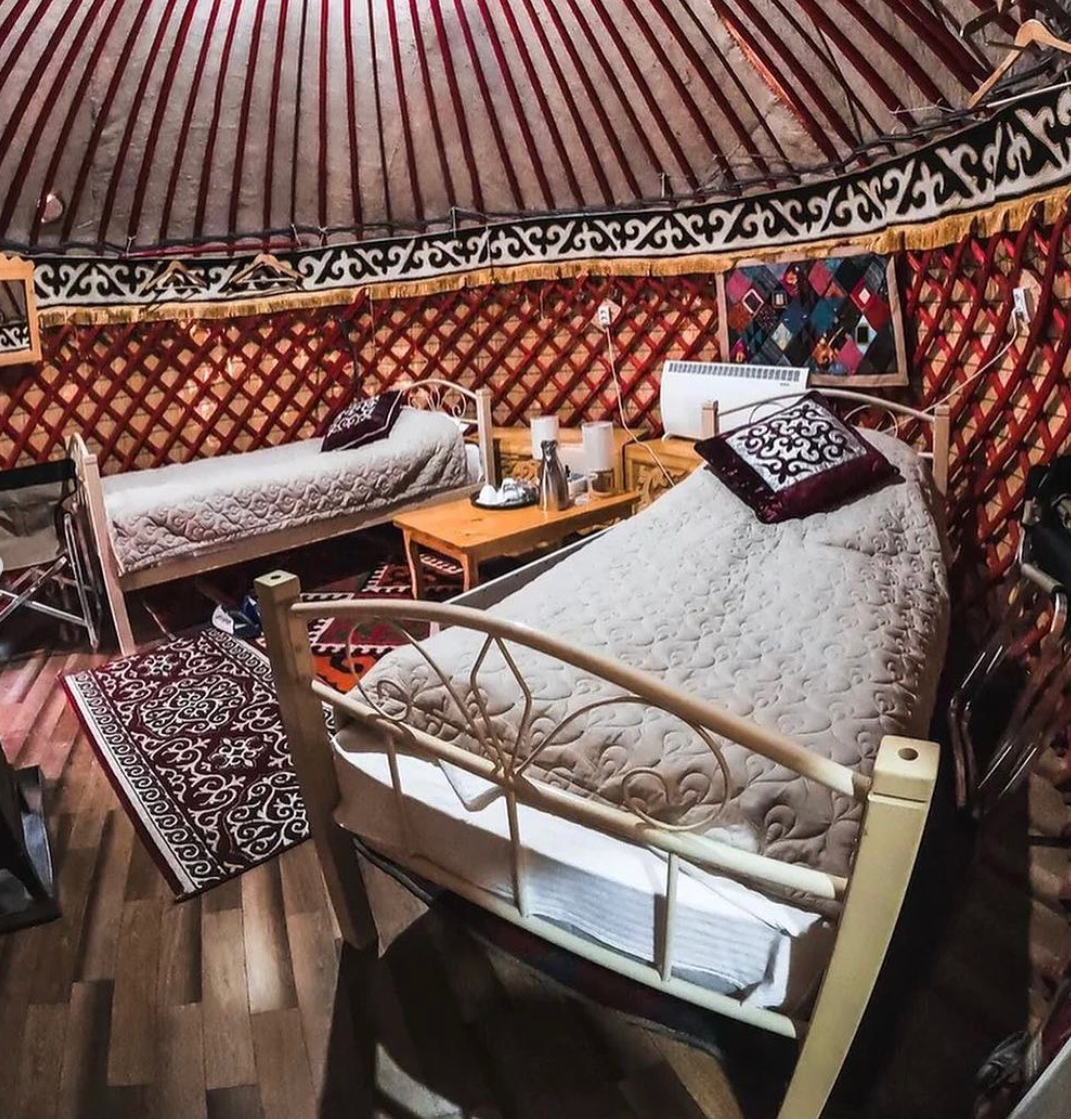 20
22